Where do we go from here?
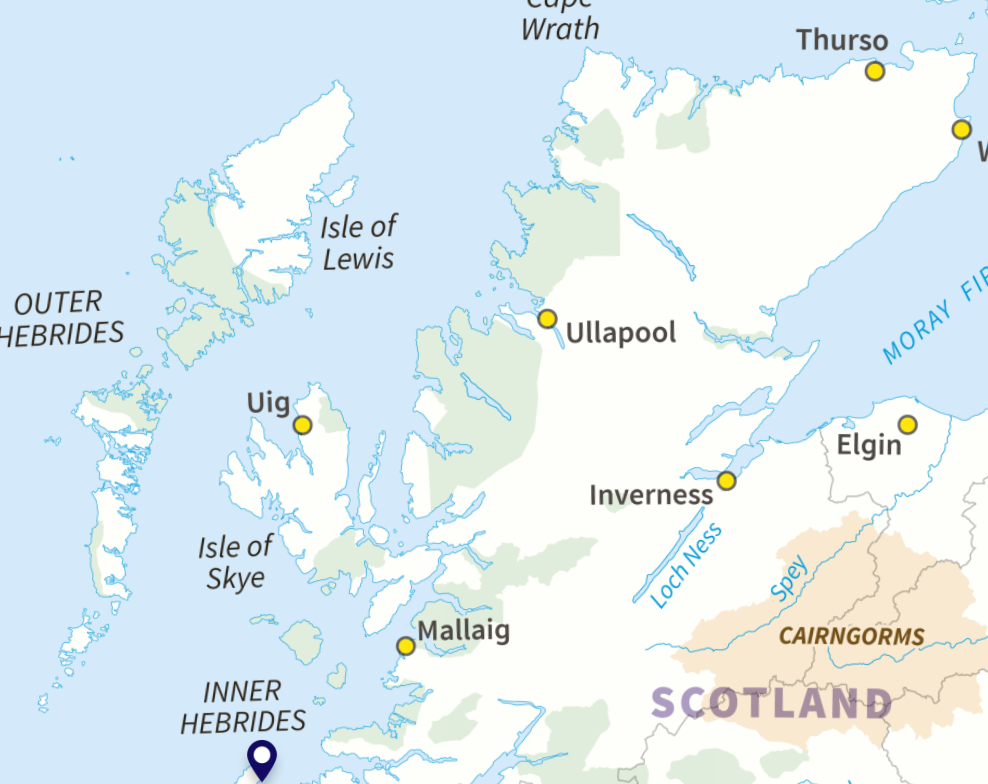 The Highlands & Islands
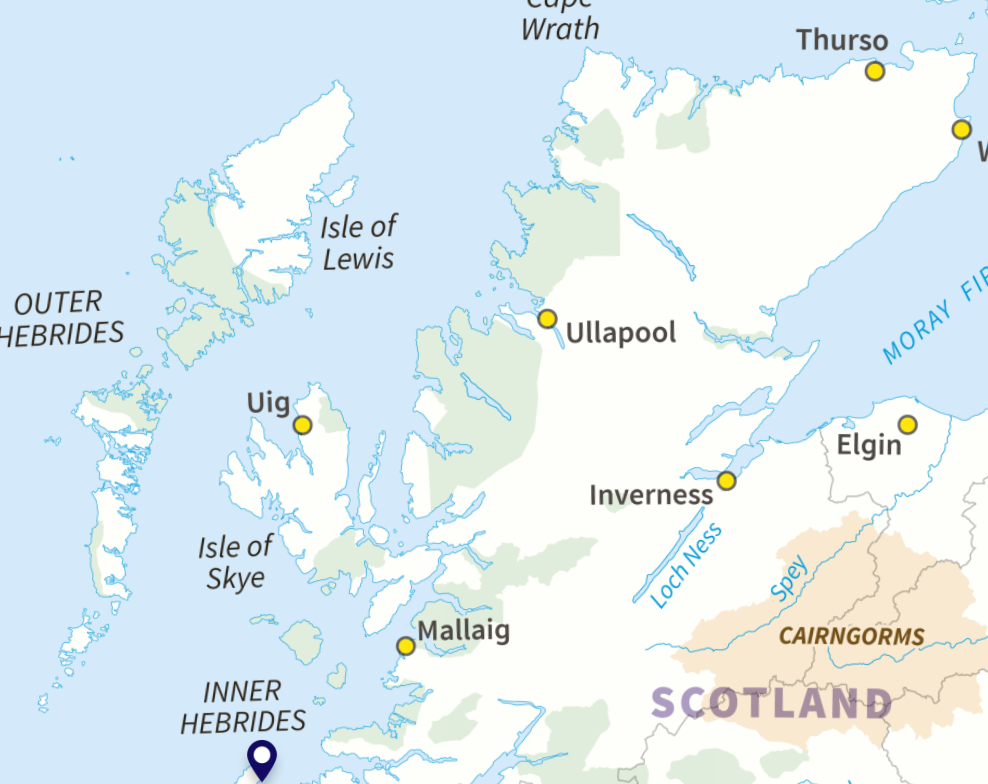 Where we come from…
To misquote JF Kennedy:
Ask not what your organisation can do for you. 
Ask what you can do for your organisation
How can we help each other…
ARCH
NOSAS
Museums & Heritage Highland
Scottish Community Heritage Alliance
Many other trans-Highland organisations
Ask not…..
Our Problems
Volunteer recruitment and retention
Continuity, when leaders stand down or move on
Ageing issues – a success and a challenge
Use of technology, or unfamiliarity with 
Geography – again, a challenge and a strength
Engaging with others – especially the young and “diverse groups”
Our Needs
A digital database for all our records – words, images, film
Help with technology – websites, facebook pages, digital storage, etc.
More opportunities like this to meet with others
Young(er) people
Develop creative solutions to current challenges
How can we collaborate more?
Do this again? Maybe yearly, or biannually
Learn from each other – eg one organisation hosting a training or information session for others
A Highland Heritage Forum – just online, or in person?
Link in with other organisations, eg Highland Environment Forum
Use current Highland-wide organisations – ARCH, SCHA, MHM, etc
Set up local heritage trails – for other heritage groups and for tourists
How can we help each other…